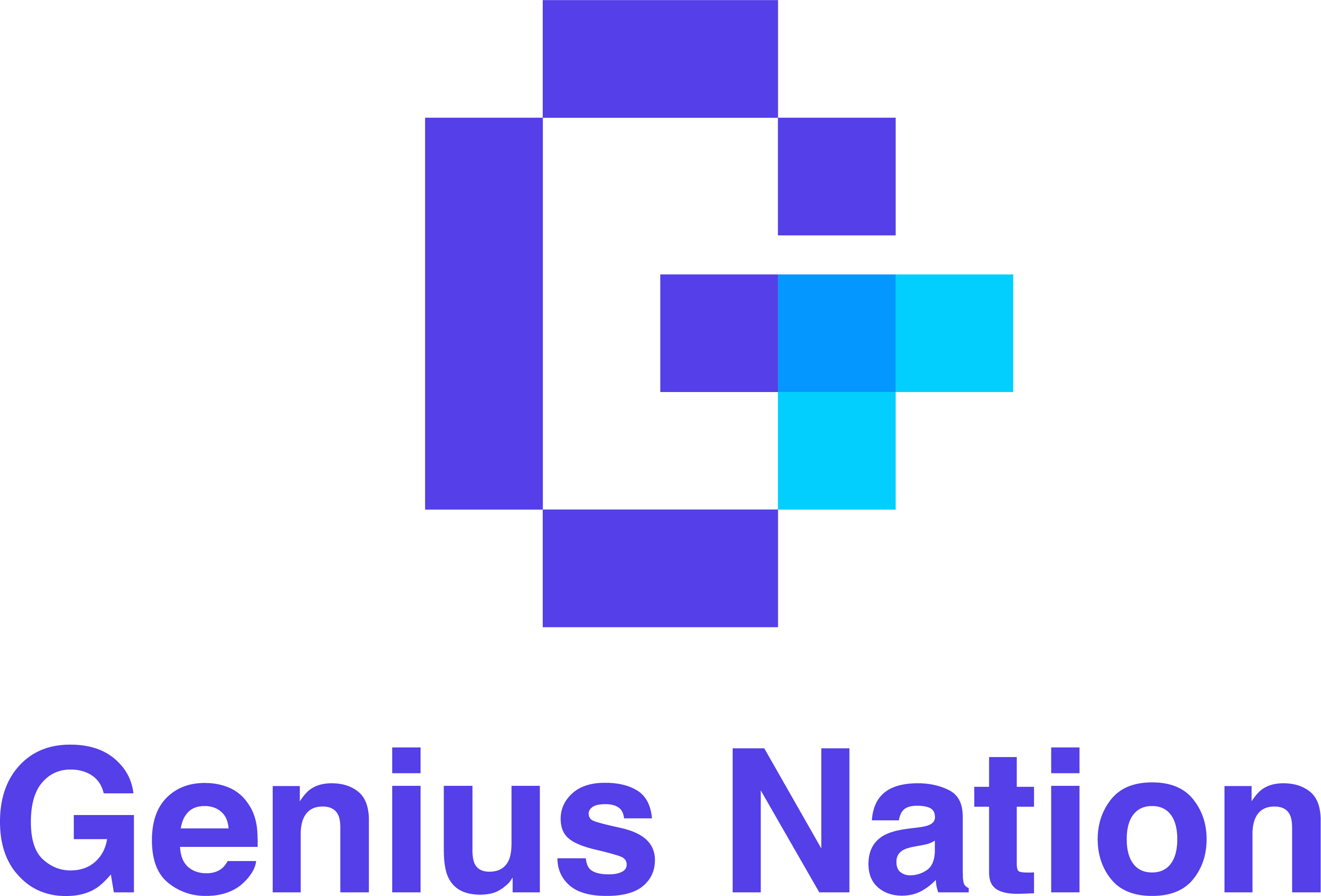 AGENDA:
Kim jesteśmy?
Problem – założenia projektu badawczego
Model Baddeleya
Badania 
Rezultaty 
Platforma Genius Nation – wartości, cele
Kim jesteśmy?
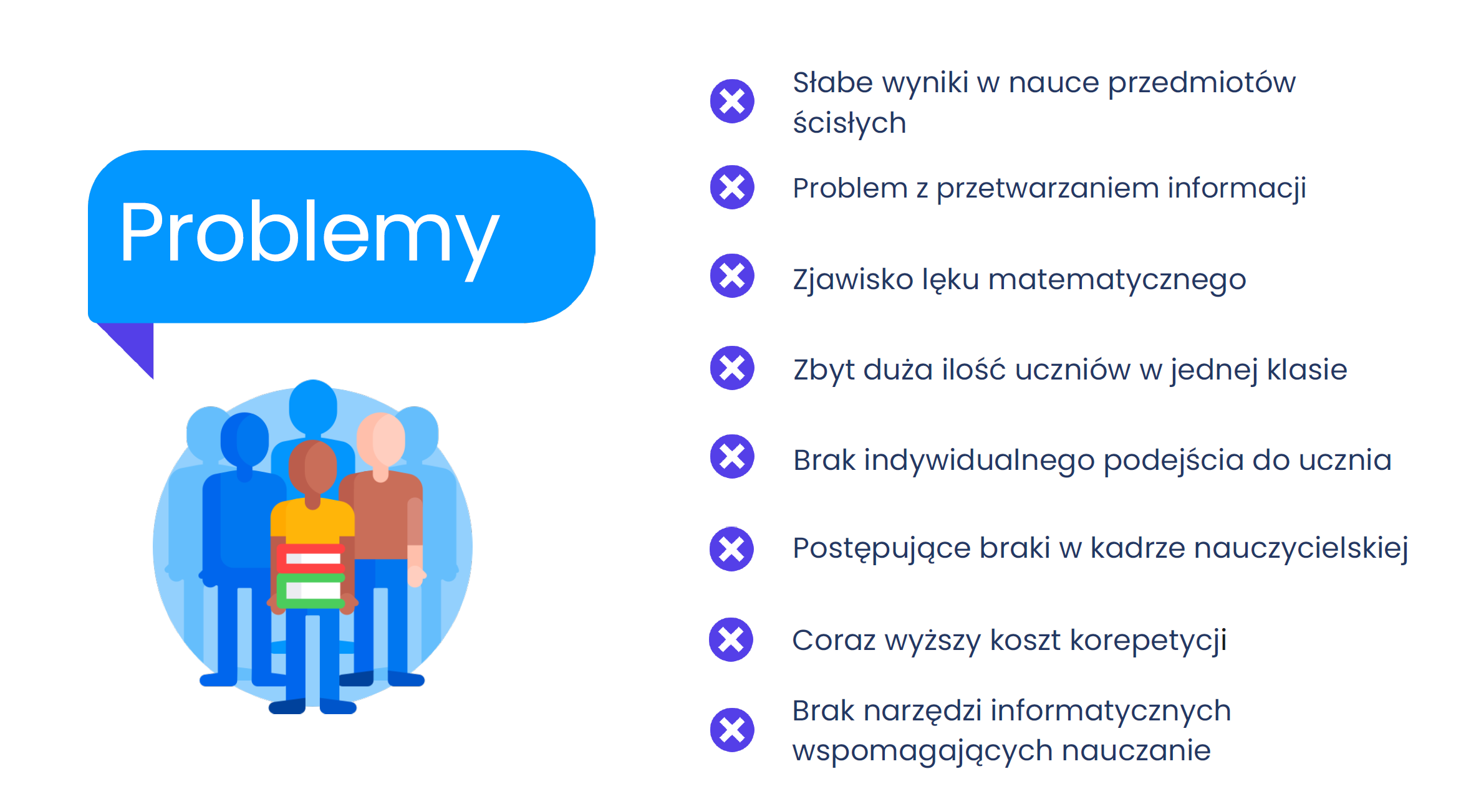 Model Baddeleya
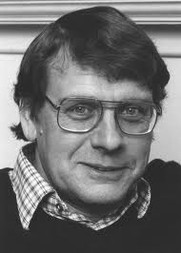 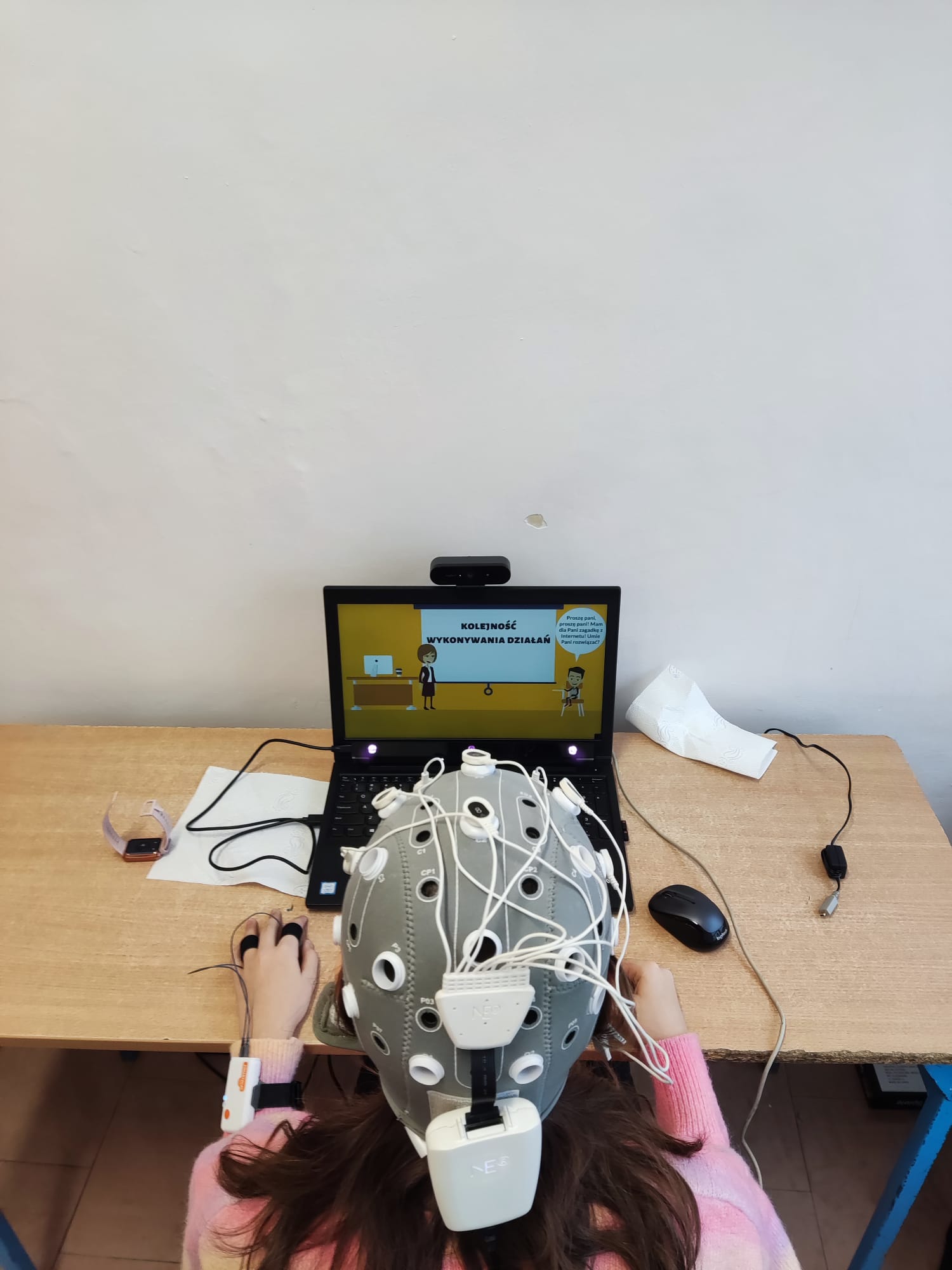 Badania z udziałem 1500 uczniów
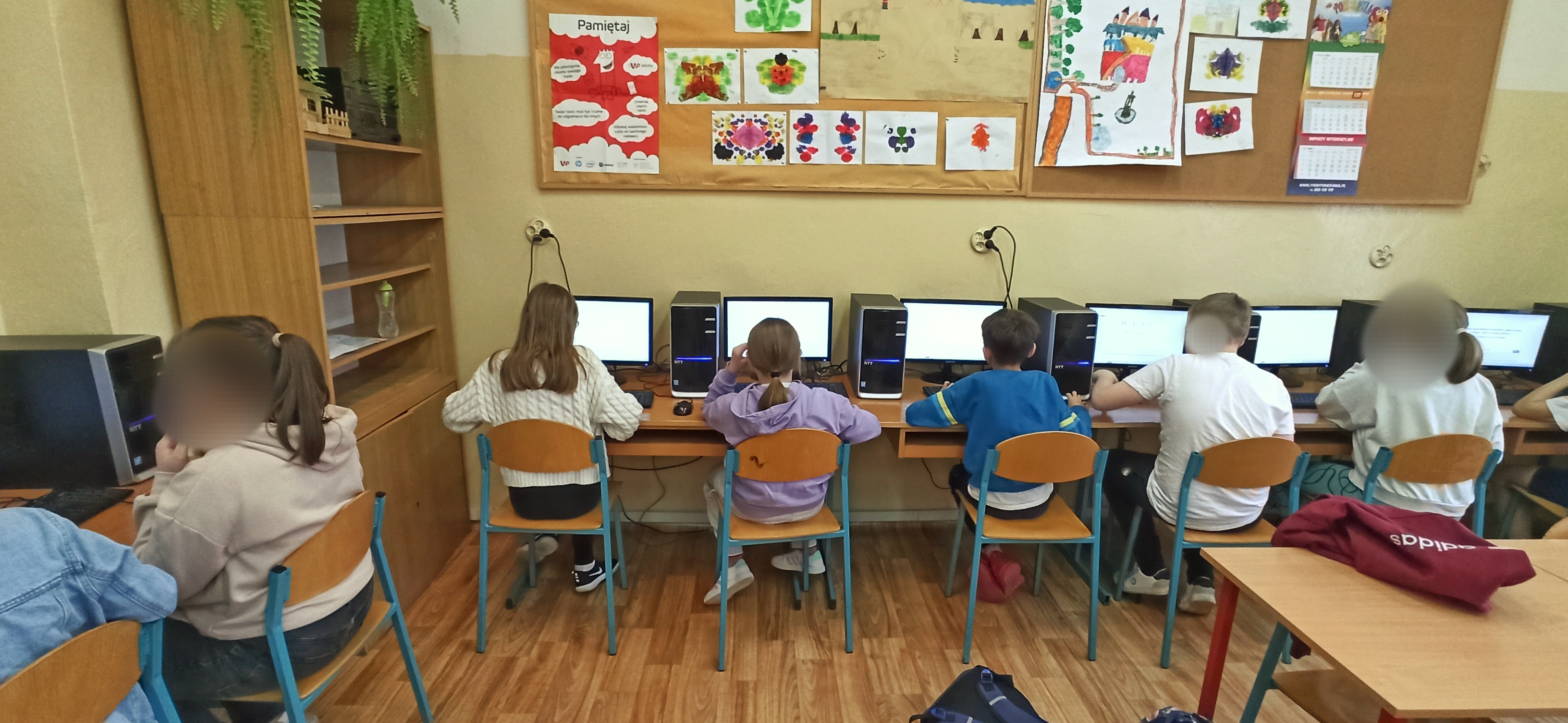 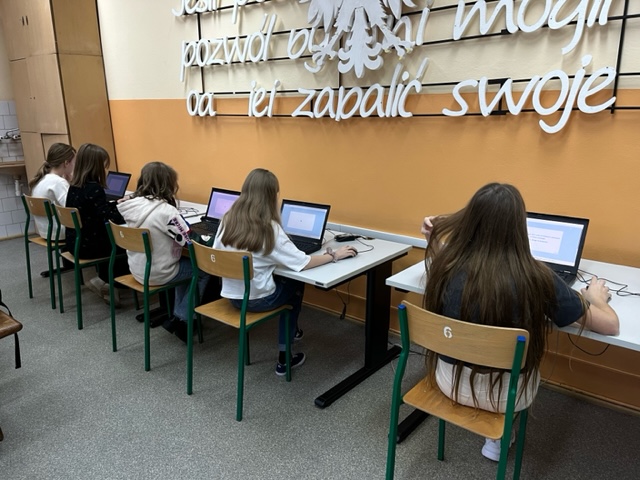 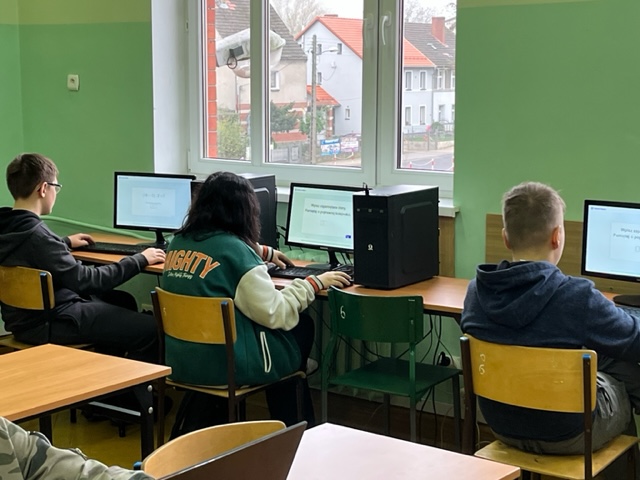 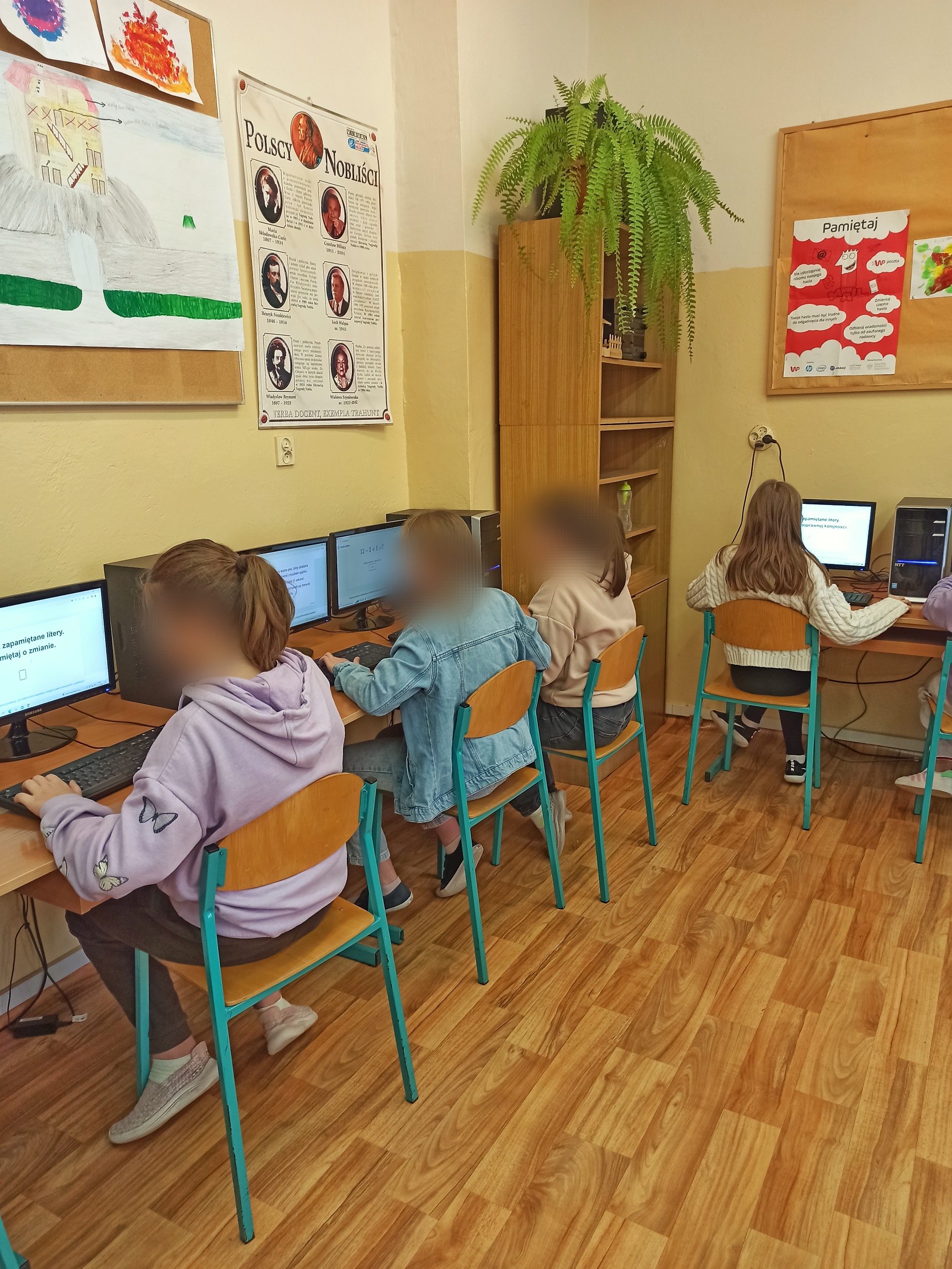 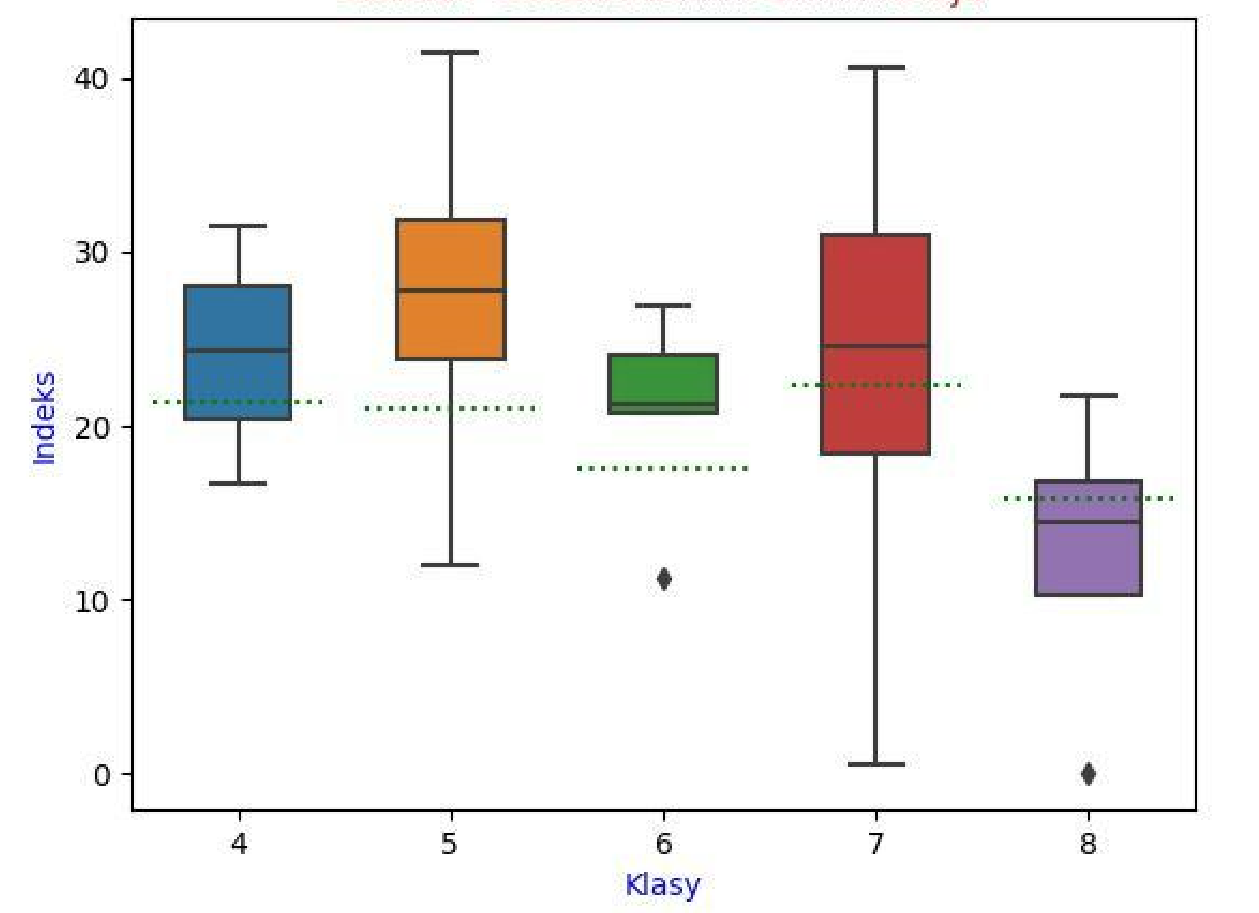 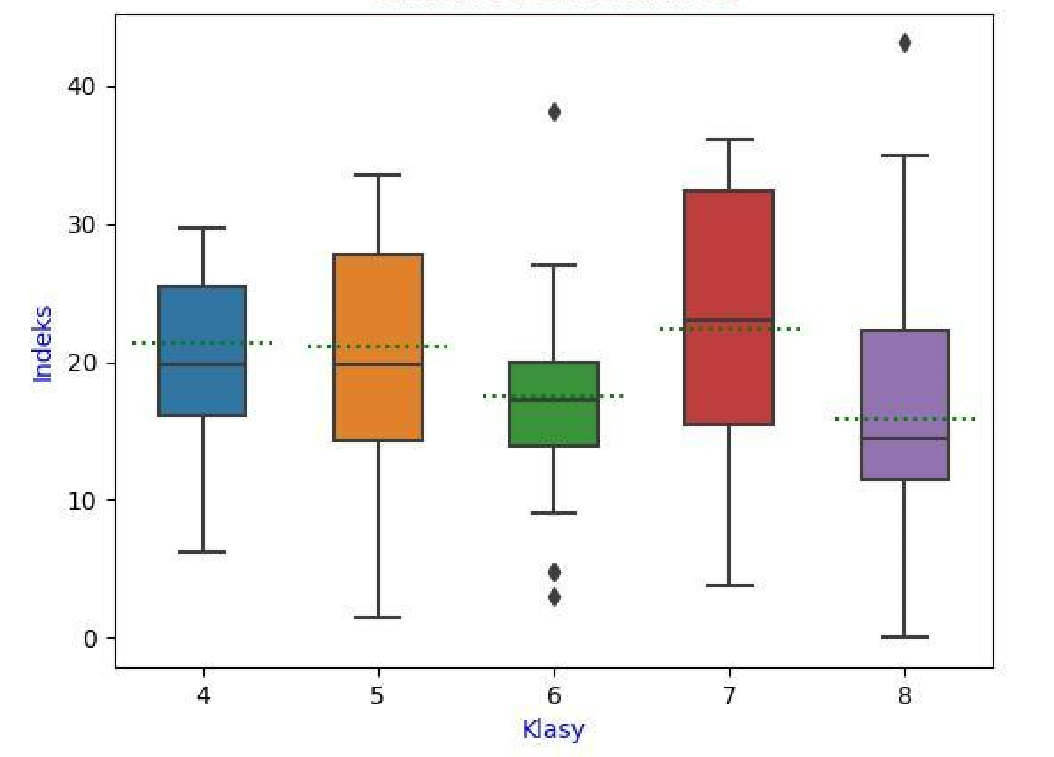 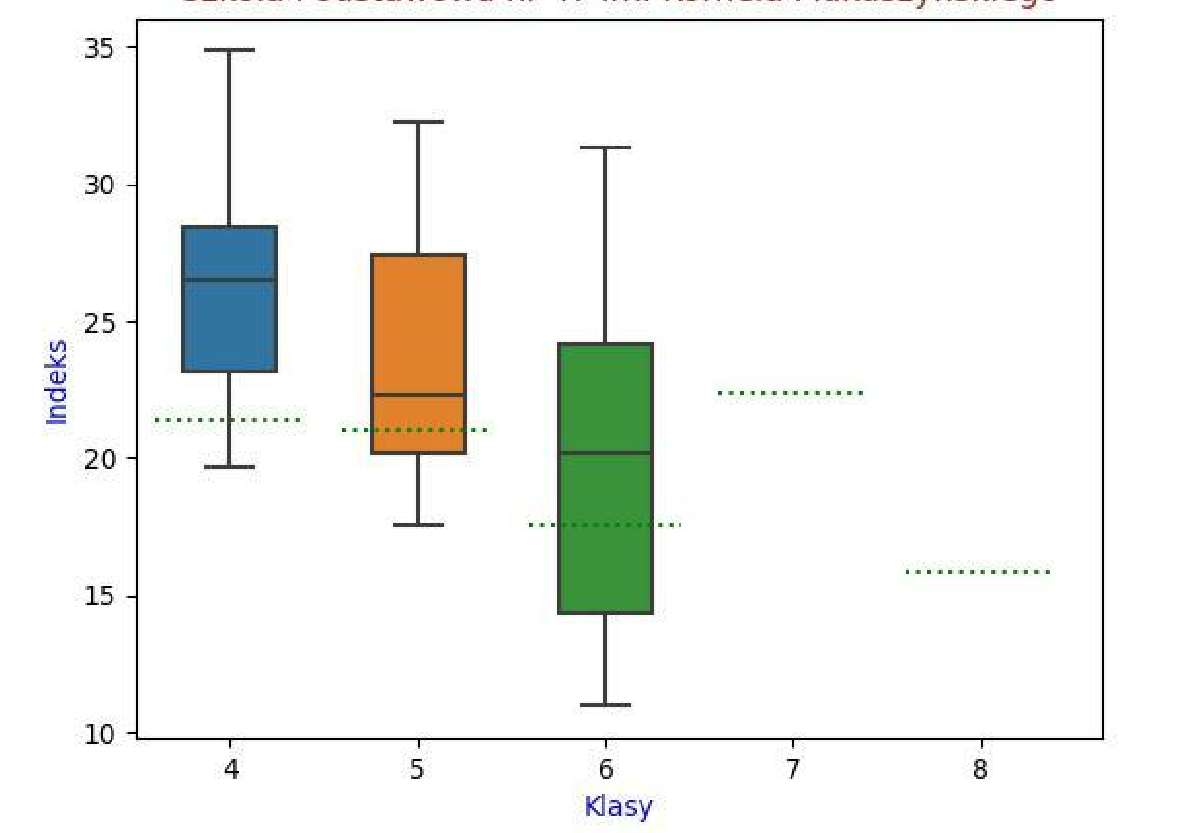 Rezultaty badań w klasach od 4 do 8
Podniesienie efektywności procesu nauczania od17% do 32%
Karty umiejętności – Grywalizacja
Modele predykcyjne
Słuchawka kostna
Integracja: Szkoła - Dom
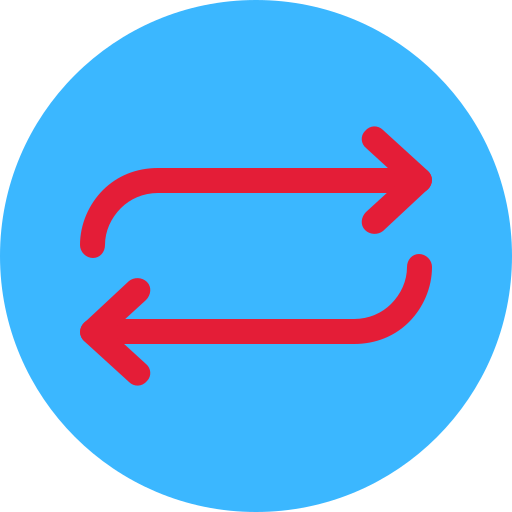 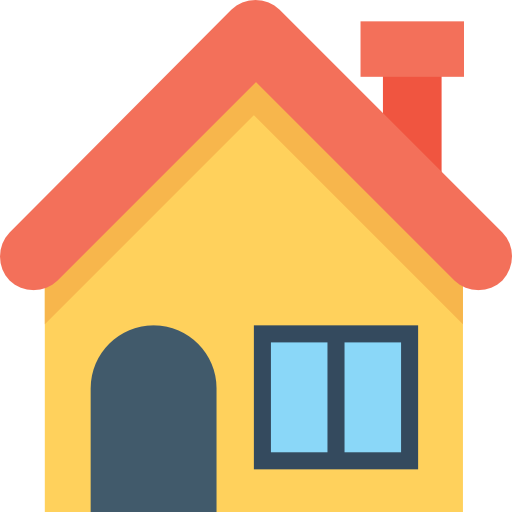 Cele
Ewolucja Technologicznaw Szkole
Wsparcie szkoły i nauczycieli
Podniesienie motywacji uczniów
Podniesienie ocen uczniów
Zniwelowanie różnic społecznych
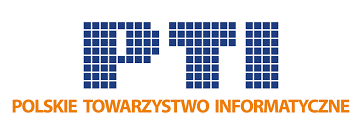 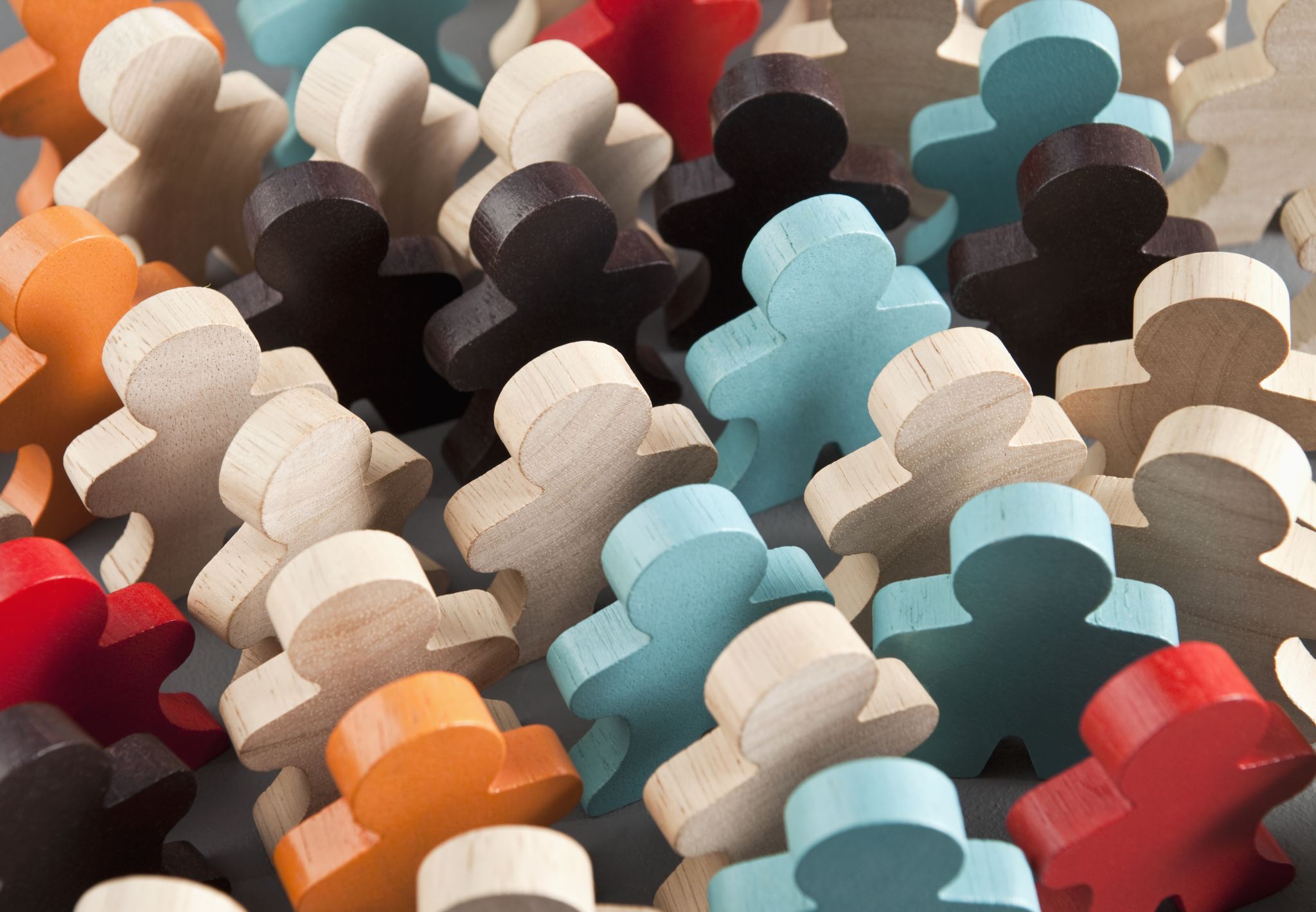 Rok Szkolny 2023/2024Zapraszamy do współpracy
Pracowników naukowych
Nauczycieli i Edukatorów
Dyrektorów Szkół 
Partnerów technologicznych 
Partnerów biznesowych
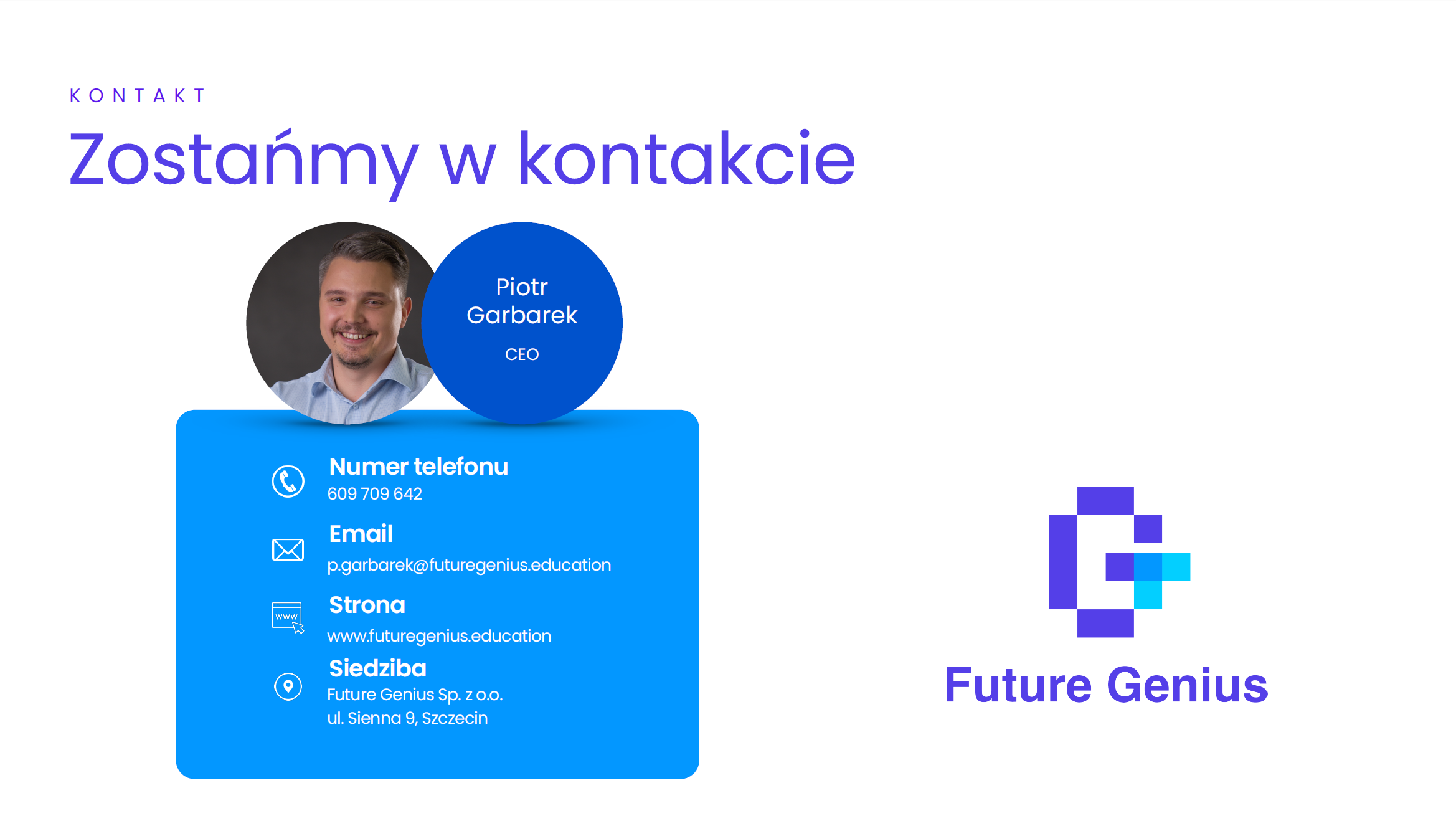